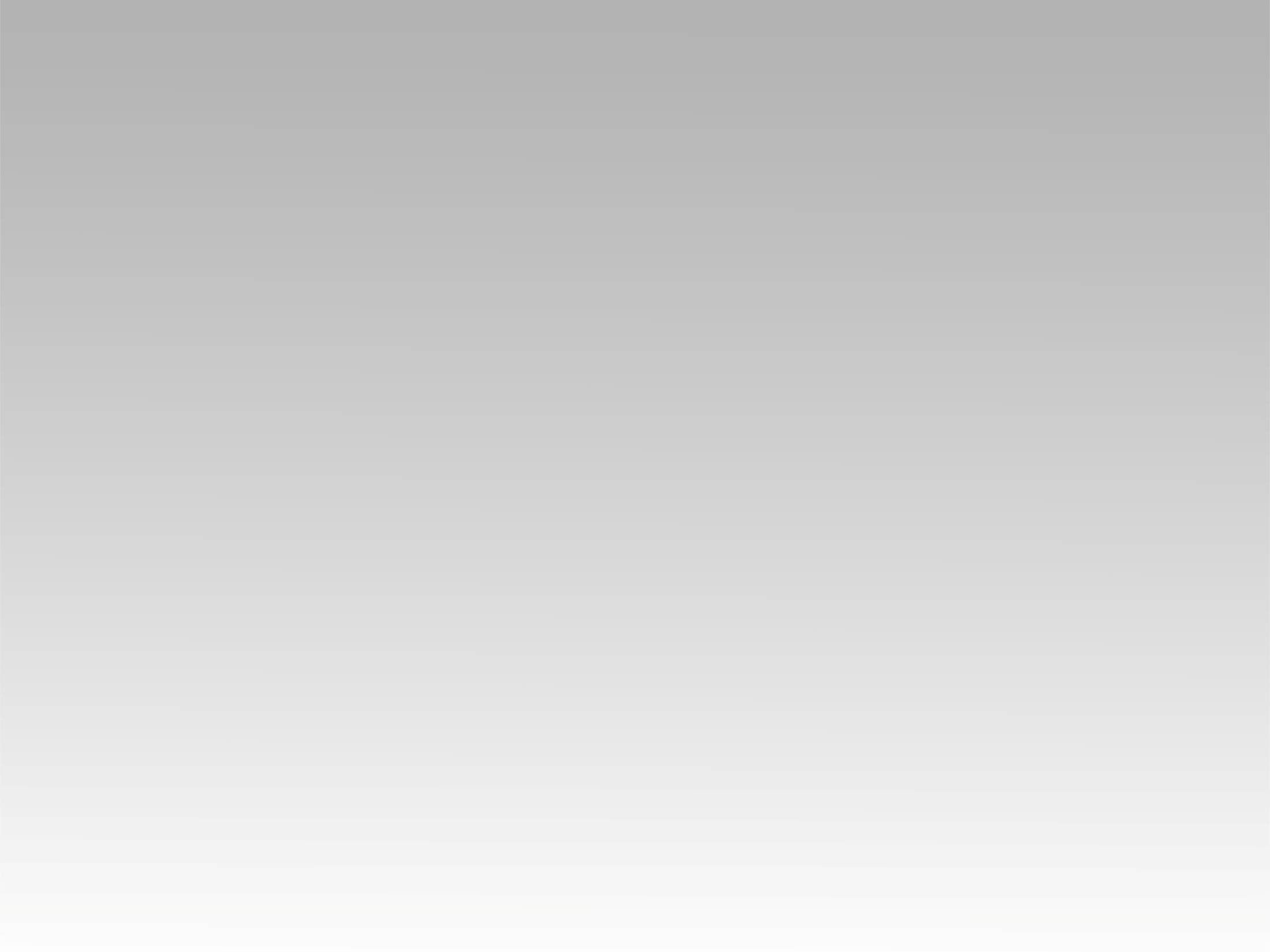 تـرنيــمة
لا يَنعَسَنَّ حَافِظي
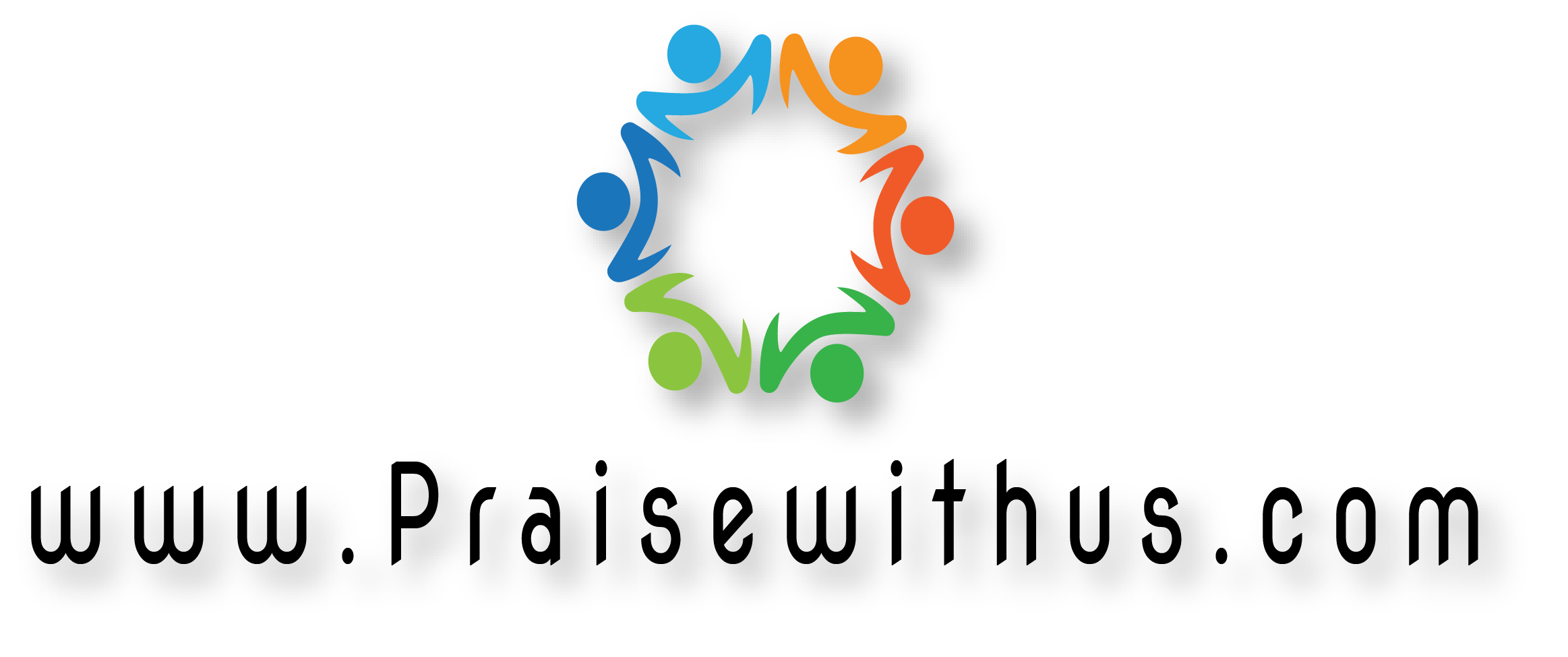 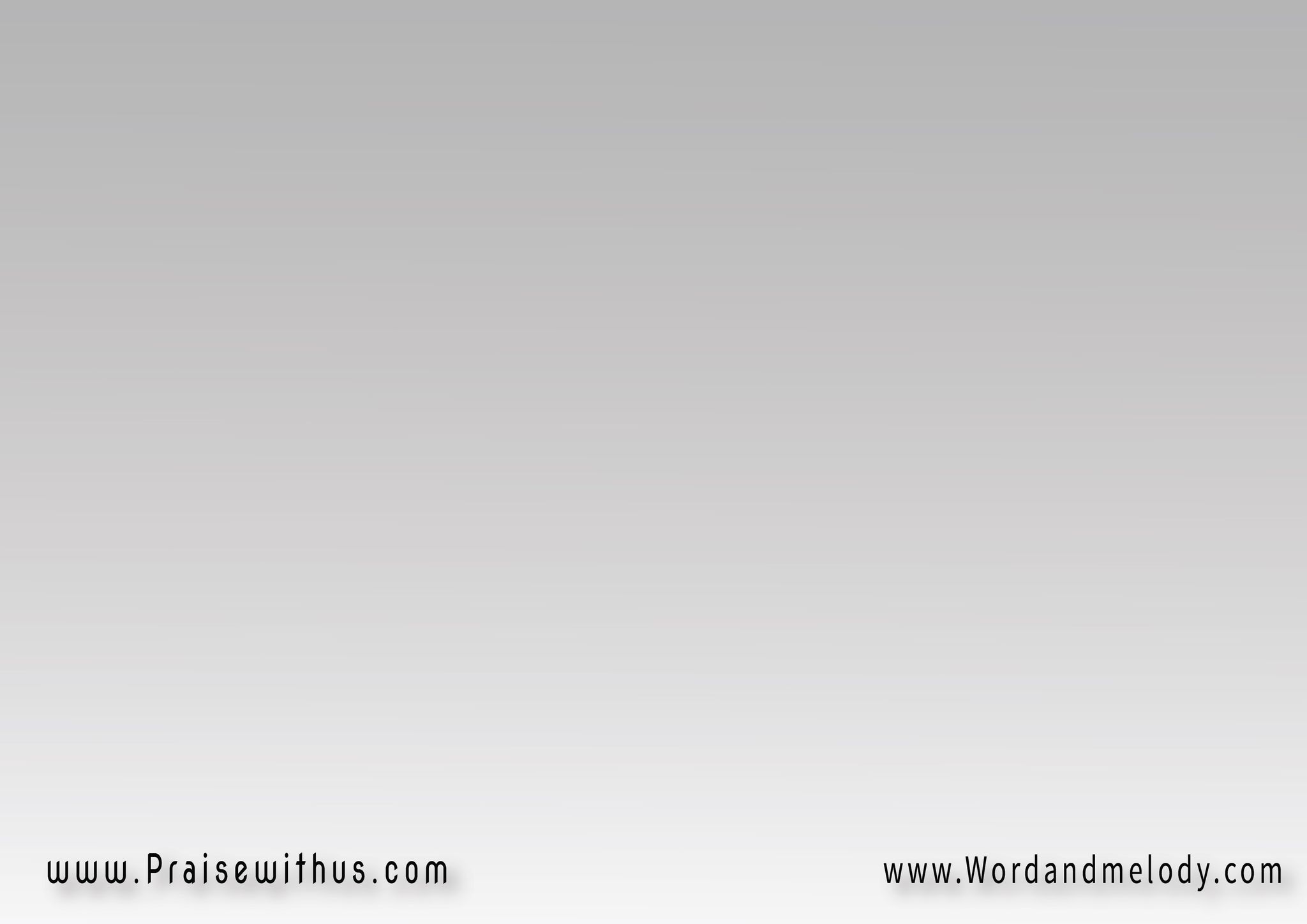 (اِسمُ يَســــوعَ فَوقَ كُلِّ اِسمٍ في الحَيَاةهوَ المَسيحُ المَلِك هوَ المَلِكتَجثو لَهُ كُلُّ رُكبَةٍ   يَعتَرِفُ كُلُّ لِسَانهــــوَ الإلَه هــــــوَ الإلَه)2
(esmo yasou fawqa kolli esmen fil hayahhoa elmaseeho almalek   hoa almalektajtho laho kollo rokbaten   yaatarefo kollo lesan
   hoa alelah hoa alelah)2The name of Jesus is above all names in life. 
He is the Christ king. Every knee bows to Him and 
every tongue confesses that He is God.
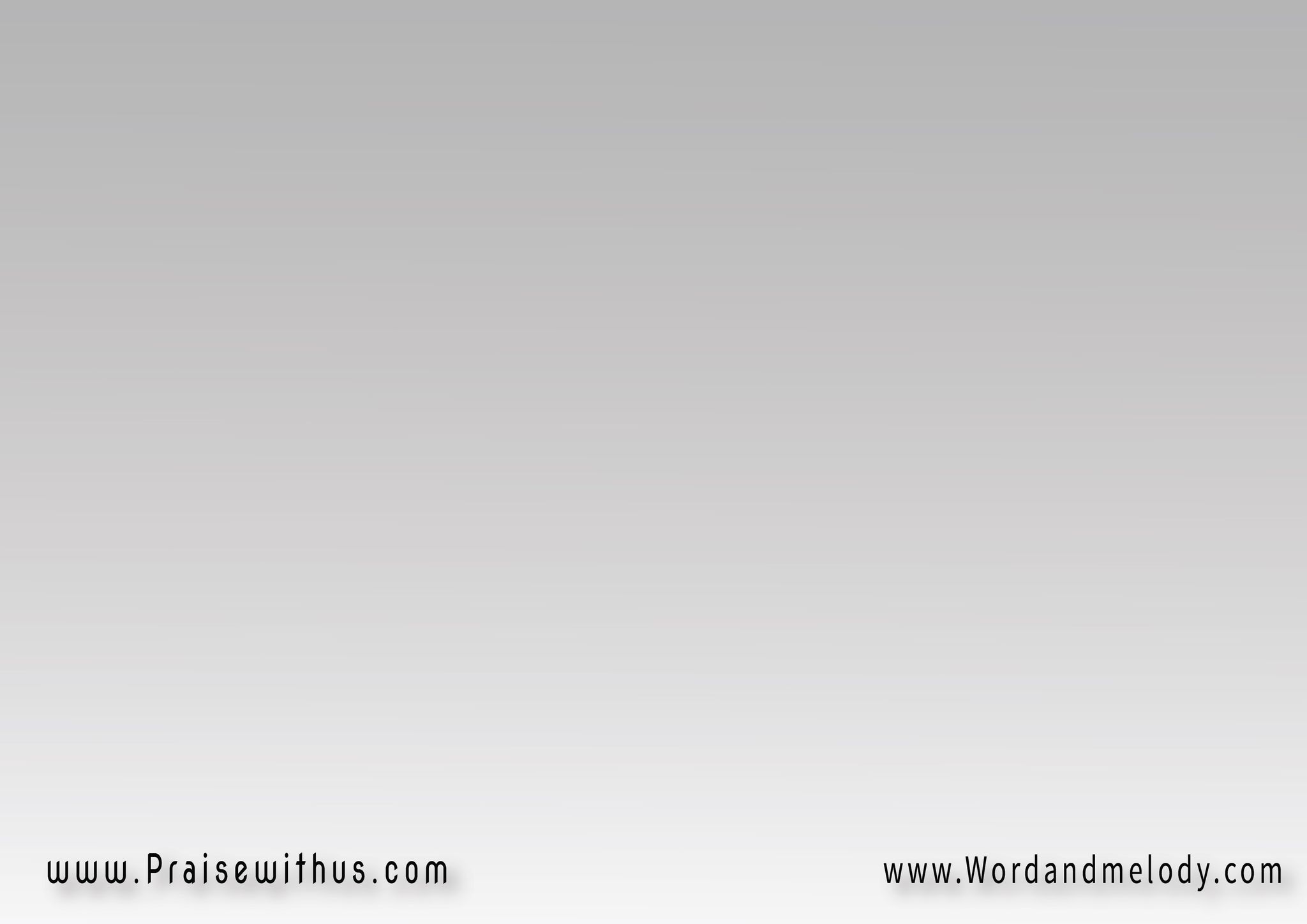 (أعطُوا مَجْدَاً لِلحَمَل قائِمَاً مُتَوَّجَاً)2مَجْدَاً وَعِزَّاً قُوَّةً   وَسُلطَان (لِيَسوعَ)3
(aato majdan lel hamal
  qaaeman motawwajan)2majdan wa aezzan   qoatan wa soltanle yasoua yasoya yasoua
Glorify the Lamb That stands crowned.
 Glory, might, power and authority to Jesus.
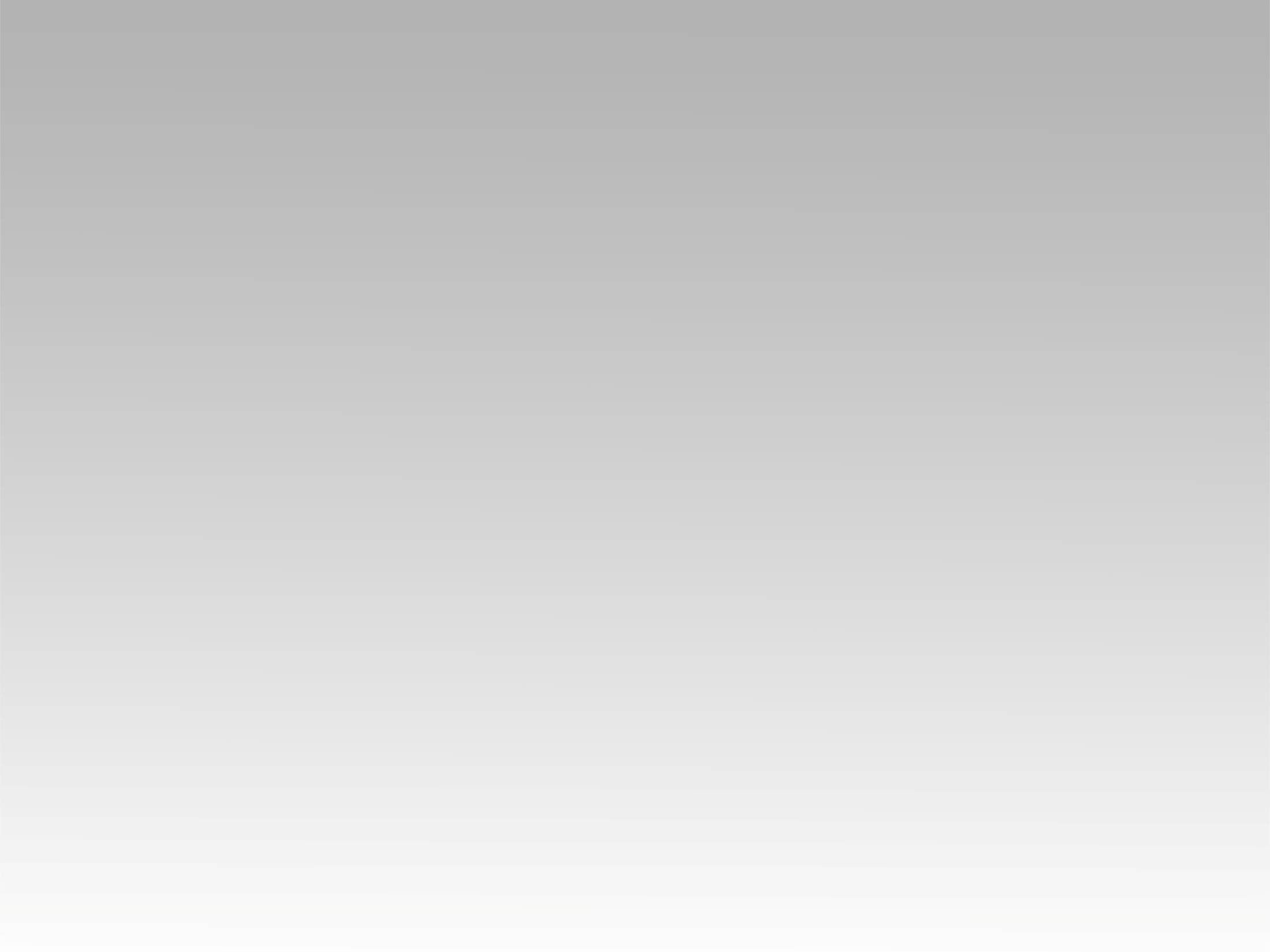 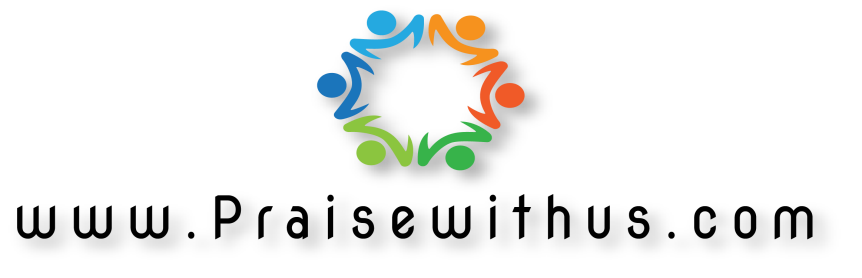